Областное государственное бюджетное учреждение «Управление социальной защиты и социального обслуживания населения по Аларскому району»
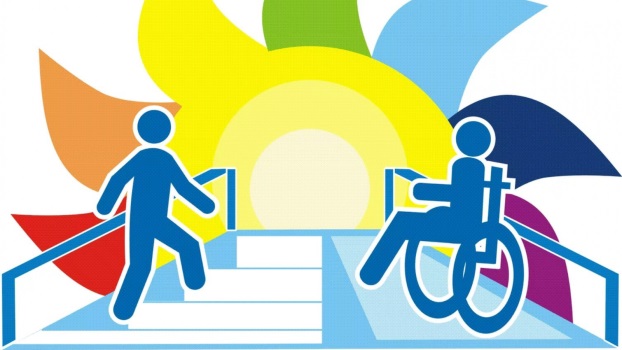 Социальная занятость 
инвалидов
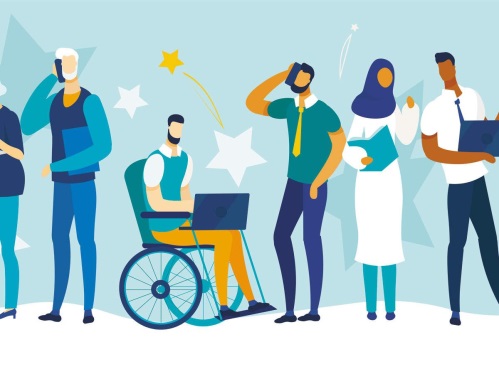 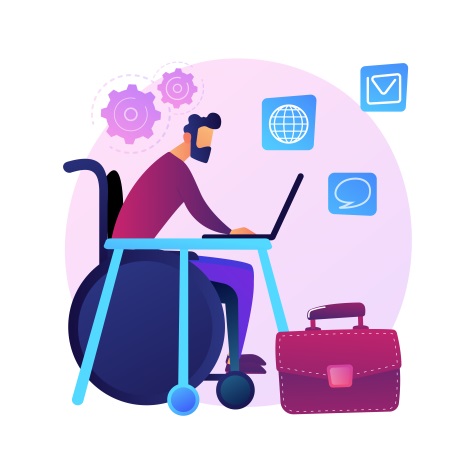 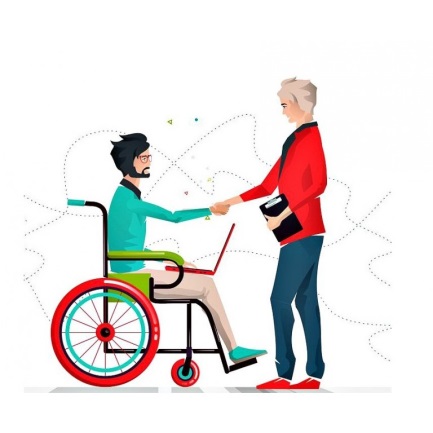 Мы в сети интернет: 
сайт: https://alarsobes.ru
Ждем Вас по адресу: п. Кутулик, ул. Советская, д. 24 Тел. 8(939)794-55-70
График  работы:
Пн – Чт.  с 9.00  до 17.30 
Пт. с 9.00 до 16.00
Перерыв  с 13.00  до  14.00
Выходной суббота, воскресенье.
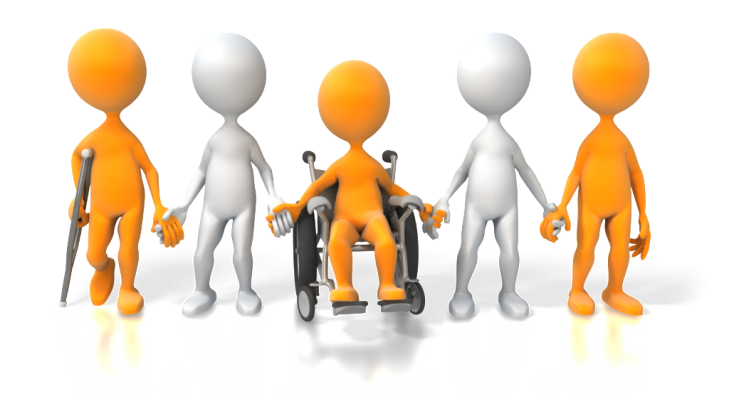 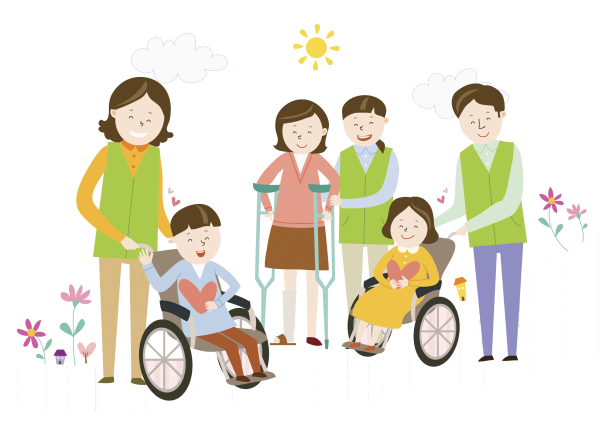 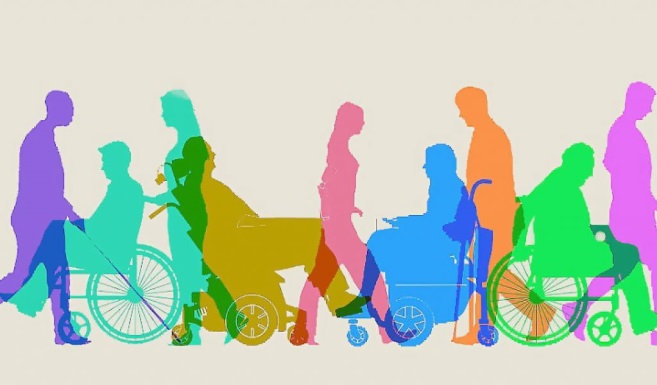